Уголовное 
право
Выполнил:
Уголовное право …
… это отрасль права, регулирующая общественные отношения, связанные с совершением преступных деяний, назначением наказания и применением иных мер уголовно-правового характера, устанавливающая основания привлечения к уголовной ответственности, либо освобождения от уголовной ответственности и наказания.
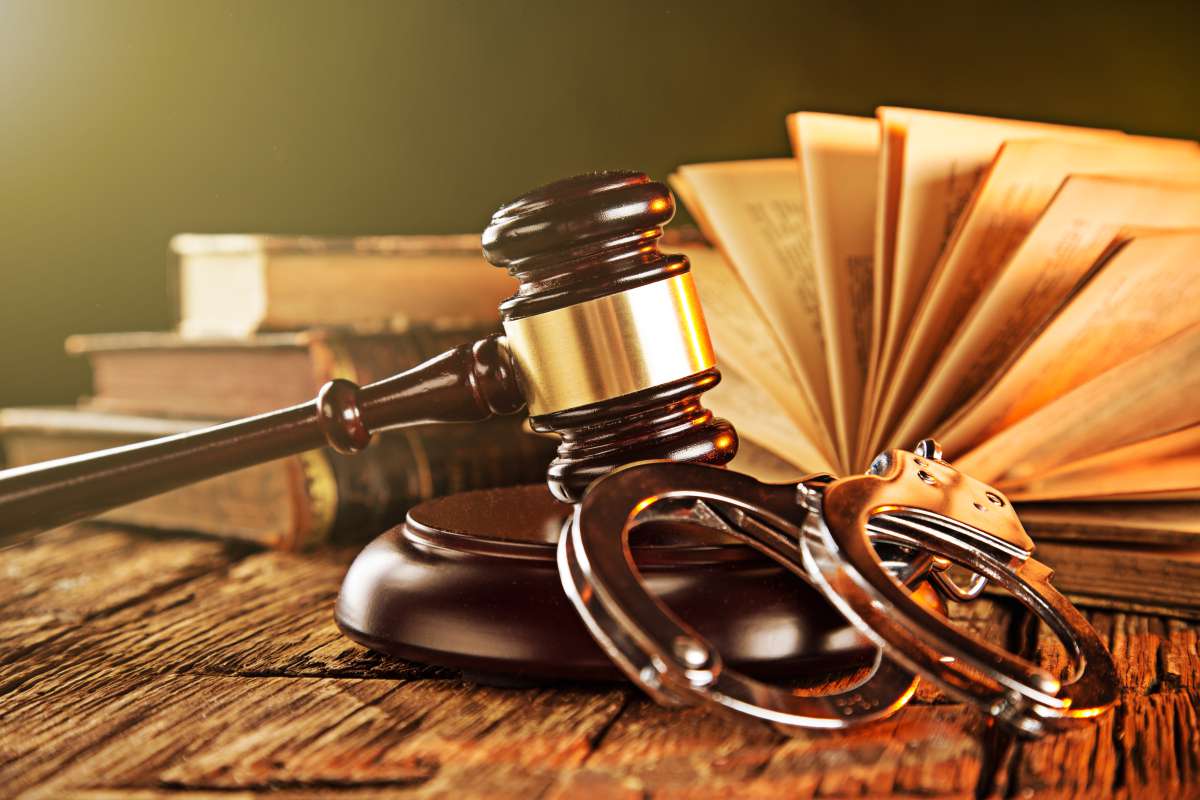 Кроме того, под уголовным правом 
может пониматься раздел правовой науки, изучающий данную правовую отрасль,
 а также учебная дисциплина,
 в рамках которой изучаются 
как правовые нормы, так и общетеоретические положения.
Задача уголовного права…
… охрана интересов общества от преступных посягательств и предупреждение преступлений.
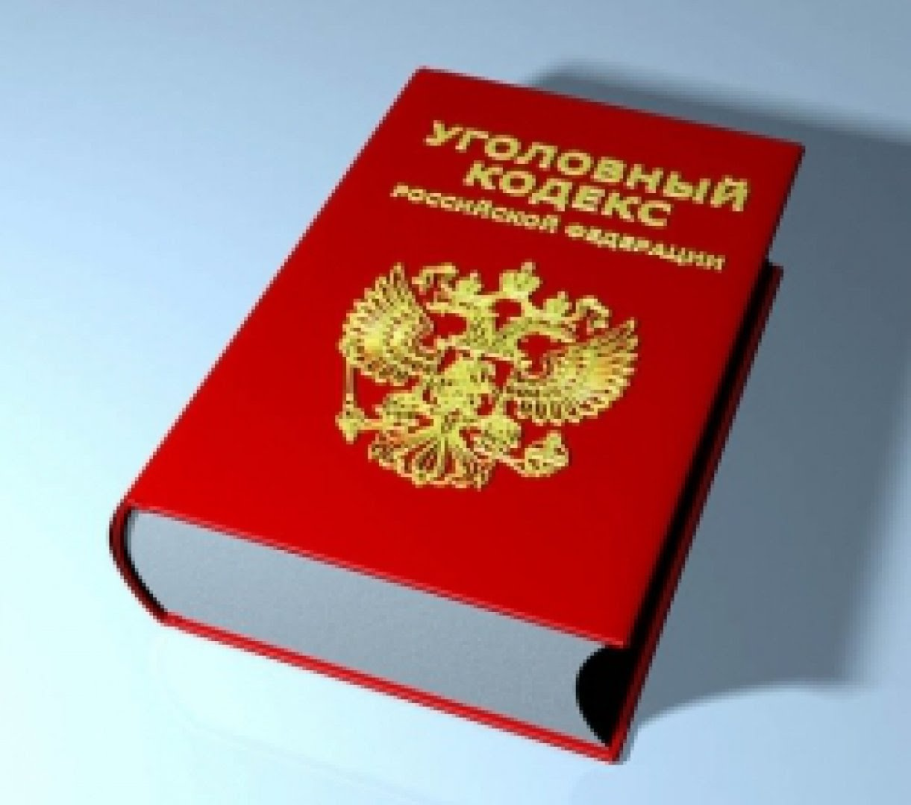 Основной закон, содержащий нормы уголовного права – 

Уголовной Кодекс 
Российской Федерации
Предмет регулирования …
… это совокупность общественных отношений, которые регулируются данной отраслью права.
Методы  регулирования …
Уголовно-правовое принуждение – метод уголовных репрессий
Применяется к лицам, совершившим преступные деяния, и выражается в ограничении их прав или ином лишении принадлежащих им благ. Применение уголовно-правового принуждения не ограничивается наказанием, принудительными могут являться и иные меры уголовно-правового характера. Этот метод характерен для охранительных правоотношений.


Уголовно-правовое поощрение – антирепрессивный метод
Применяется к лицам, совершившим преступление и стремящимся искупить свою вину перед обществом, либо к лицам, причиняющим вред при наличии обстоятельств, исключающих преступность деяния. Выражается в стимулировании лица к совершению определённых действий путём освобождения его от обременений, связанных с уголовно-правовым принуждением. Этот метод характерен как для охранительных, так и для регулятивных правоотношений.
Принципы уголовного права …
Функции уголовного права …
Преступление…
… правонарушение (общественно опасное деяние), совершение которого влечёт применение к лицу мер уголовной ответственности.
Категории преступлений
Уголовный процесс …
… упорядоченная уголовно-процессуальным кодексом деятельность специально уполномоченных на то субъектов, направленная на установление события преступления, лиц, виновных в его совершении, а также принятие всех предусмотренных законом мер для их наказания в соответствии с уголовным законодательством.
Уголовная ответственность …
…один из видов юридической ответственности, основным содержанием которого выступают меры, применяемые государственными органами к лицу в связи с совершением им преступления.
ФОРМЫ  РЕАЛИЗАЦИИ УГОЛОВНОЙ ОТВЕТСТВЕННОСТИ
Наказание  …
… мера государственного принуждения, предусмотренного УК РФ, применяемая по приговору суда от имени государства к лицу, признанному виновным в совершении преступления.
- штраф;
- лишение права занимать определенные должности или заниматься определенной деятельностью;
- лишение специального, воинского или почетного звания, классного чина и государственных наград;
- обязательные работы;
- исправительные работы;
- ограничение по военной службе;
- принудительные работы;
- арест;
- содержание в дисциплинарной воинской части;
- лишение свободы на определенный срок;
- пожизненное лишение свободы.
Уголовное 
право
Выполнил: